بسم الله الرحمن الرحیم
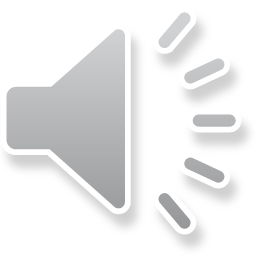 عوامل موثر در رشد هنری کودک :
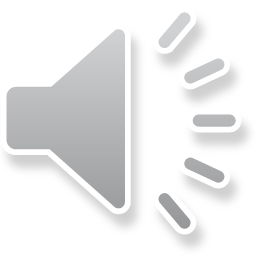 عوامل ژنتیکی  


عوامل بیرونی
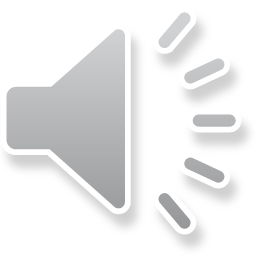 بنا به تحقیق وورپیلو دو روند اساسی در توسعه و پیشرفت درک کودک موثر واقع می شود

تشخیص شناخت اشیاء

تشخیص تمایز بین اشیاء
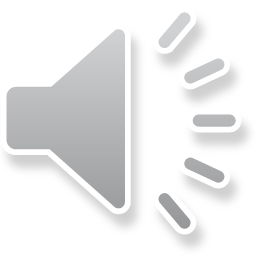 عوامل ژنتیکی
 
 که مربوط به استعداد و رشد ذهنی اولیه کودک می باشد. خود بر دو عامل دیگر تقسیم می گردد:  وراثت و انگیزه های روانی
عوامل بیرونی
 
که خارج از وجود کودک می باشد: محیط و بازی
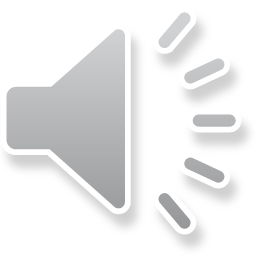 ☻عوامل محیطی و اجتماعی تاثیر بیشتری بر رشد هنری کودک دارند.


در خانواده ای که پدرو مادر هنرمند هستند اغلب یک یا چند تن از کودکان تمایل به هنر پیدا می کنند. 


در اینجا هم موضوع ارثی بودن دخالت دارد و هم محیط مساعدو مناسب برای پرورش ورشد هنری کودکان.
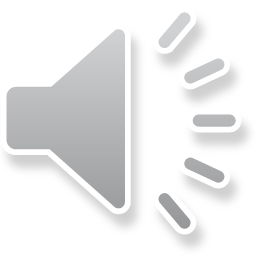 اموری مانند طراحی کردن برای کودک٬ خریدن مدل نقاشی٬ فراهم کردن بیش از حد وسایل نقاشی٬ تهیه جعبه رنگهای نا مناسب و تزیینی٬ همگی مانع پیشرفت هنری کودک می باشند. بنابراین باید از انجام و تهیه ی چنین مواردی به کلی پرهیز کرد.
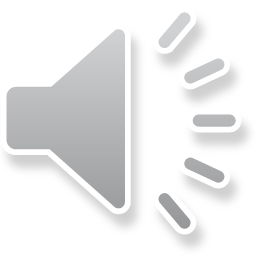 ☻خواندن قصه های کوتاه و مصور برای کودکان در گسترش ذهن  و آشنایی آنها با اشکال و حیوانات و پرندگانی که که احتمالا در اطرافشان دیده نمی شوند سهم مهمی را عهده دار خواهد بود.
  
 
"پیکاسو" نقاش کوبیست امریکایی در مورد آزادی و راحتی هنر کودک چنین گفته است:

 هنری که هنرمند آگاه آرزوی رسیدن به آن را دارد هنر کودکان است.
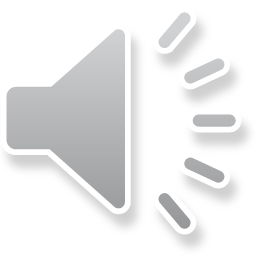 به گفته گودیناف اصولا نقاشی آدمک بیانگر پختگی فکری کودکان است و بسیاری از دانشمندان به عنوان 
تست هوشی با در نظر گرفتن تکامل نقاشی از بدن، لباس و غیره از آن 
استفاده می کنند.


نقاشی های نیم رخ کودکان

بنا به نظر وهنر نمایش حرکت در نقاشی؛ در نزد نوجوانان و کودکان سنین بالا به عوامل عاطفی، فرهنگی و یا به استعداد، مهارت و خلاقیت آنها بستگی دارد.
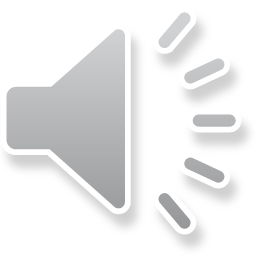 به گفته پرودهومو کودک بعد از 5 یا 6 سالگی برای نمایش حرکت در نقاشی های خود بیشتر از نیم رخ استفاده می کند تا بتواند پویایی تصاویر را 
بهتر به نمایش گذارد

در تصویر آدمک کودکان سر آخرین قسمتی است که با بقیه اندام ها .
همانند می شود و به حالت نیمرخ در می آید..

حالت نیم رخ معمولا همیشه به طرف چپ نشان داده میشود

بنا بر نوشته زازو این خصوصیت ذاتی است و در ارتباط با عضلات دست پدید می اید و سبب می شود که کودکان خط را از بالا به پایین و در جهت خلاف حرکت ساعت ترسیم کنند.
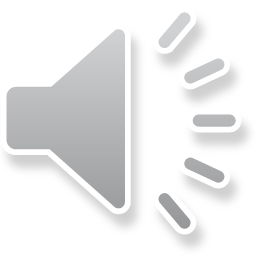 از آزمایشی که برای مقایسه بین نقاشی کودکان عقب افتاده و کودکان معمولی
به عمل آمده
این نتیجه حاصل شده که نحوه تحول نقاشی در هر دو گروه شبیه به هم هستند و تنها تفاوتشان این است که کودک عقب افتاده از نظر سنی بسیار دیرتر از گروه بچه های معمولی به حالت نیم رخ می رسند
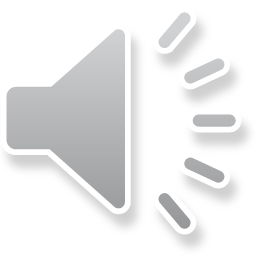 ظهور معنی زیبایی شناسی در نقاشی کودکان


کودکان عادی در سنین ده- دوازده سالگی تحت تاثیر عقل و منطق با کشیدن چشم گرد و بینی قلمی   سعی در زیبا نمودن نقاشی های خود دارند

و از همین زمان یعنی هز زمان ظهور معنی زیبایی شناسی است که نقاشی کودکان عادی با کودکان عقب افتاده تفاوت پیدا می کند.
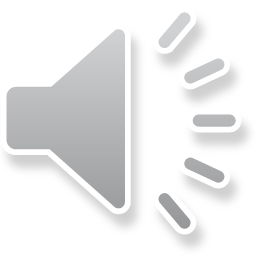 توسعه نمایش فضا

1- شفافیت در نقاشی کودکان
2-نقاشی به صورت واژگون
3- ارتباط بین اشیاء و محل قرار گرفتن آنها
4-جهات و مشکلات درک پرسپکتیو
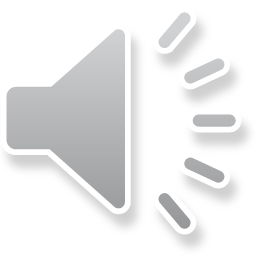 نقش مربی  :



☻نباید به کودک نشان داد که چگونه باید نقاشی کند بلکه با دادن آزادی عمل باید به او مجال داد تا از تخیل خودش استفاده کند٬ آموزش نباید به گونه ای باشد که تخیل و اعتماد به نفس را از کودک بگیرد.

″امرسن″ پس از تحقیقات به این نتیجه رسیده است که تقلید و الگودهی نوعی خودکشی خلاقیت است.
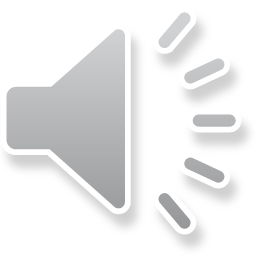 مراحل رشد نقاشی کودکان:

☻طبق تحقیقات روانشناسان و متخصصان علوم تربیتی بیان تصویری کودک از دوره خط خطی شروع می شودو از مراحل مختلفی  مانند دوره سمبولیک و دوره شکل پذیری می گذرد  و به دوره واقعیت گرایی در دوران پیش از بلوغ می رسد.
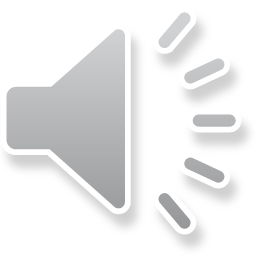 ☻"لوکه" مراحل رشد نقاشی کودکان را در 4 مرحله رآلیستی (واقع گرایی) تقسیم بندی کرده است:



1- رآلیسم اتفاقی (خط خطی کردن)  از کودکی تا 5/3 سالگی
2- رآلیسم اشتباهی و نمایشگری  از 3 تا 6 سالگی
3- رآلیسم ذهنی (خط ترسیمی و نوشتن) از 6 تا 8 سالگی
4- رآلیسم بینایی (واقع گرایی بصری) از 8 تا 13 سالگی
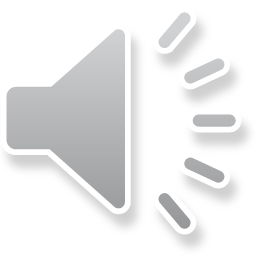 ☻نخستین مرحله بروز نقاشی از انسان که از روی بی مهارتی کشیده می شود در فاصله 5/3 تا 4 سالگی است.
تکمیل پیکره آدمی بین 4 تا 6 سالگی است.
 
☻کودک بعد از سنین 5- 6 سالگی قدرت بیشتری در جهت نظارت بر واقعیات بیرونی پیدا می کند و چون لغات بیشتری آموخته بنابراین به سهولت می تواند اختلاف اشیاء را با یکدیگر درک و بیان کند٬ در نتیجه در این سن و چند سال بعد کودک آن جنبه از اشیاء را که شناخته است رسم   می کند نه آنچه را که در ظاهر می بیند(واقع بینی ذهنی).

 
دوران(7 تا 9 سالگی) را دوران طلایی نقاشی کودکان می دانند.
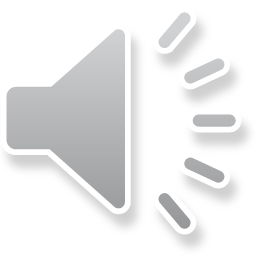 ☻کلوگ تکامل نقاشی در کودکان را به 5 مرحله اصلی بررسی می کند:


1-      اثر یا خط نا مشخص
2-      خط مشخص یا اشکال هندسی در هم
3-      طرح یا در کنار هم قرار گرفتن چند شیء
4-      اجتماع چندین شکل مختلف
5-      تصویر نگاری
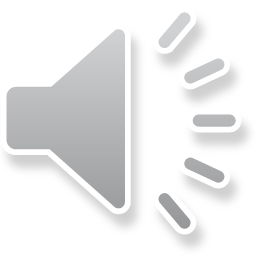 تمایز نقاشی دختران و پسران
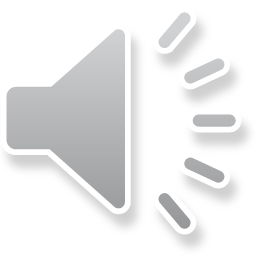 ☻تحقیقاتی که در زمینه نقاشی کودکان دختر و پسر انجام شده نشان داده است که در سن 3- 4 سالگی هیچ نشانه معنی داری در نقاشی آنها که نشان دهنده اختلاف دو جنس باشد  وجود ندارد.



☻بیشترین اختلاف در سن 5 تا 8 سالگی دیده می شود که نقاشی آنها را از یکدیگر متمایز می نماید.
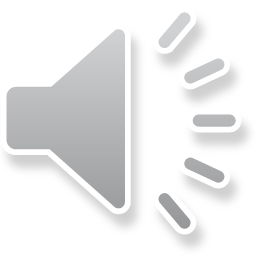 در نقاشی دختران هماهنگی بیشتری دیده می شود-  ظریف تر و حساب شده تر از پسران می باشد و در آنها هارمونی در رنگ٬ خطوط و زوایا بیشتر است.
دختران در هنگام نقاشی بیشتر از مربی خود سوأل می کنند٬ زیرا دوست دارند کارشان مورد قبول او قرار گیرد. آنها در رنگ آمیزی کمتر از خود جرأت به خرج می دهند و سعی در توازن رنگ دارند.
آنها به سبب اینکه کمتر از پسرها خود را بروز می دهند و مطالب دلخواه خود را کمتر به زبان می آورند٬ در رنگ آمیزی نیز به صورت درون گرا عمل می کنند.
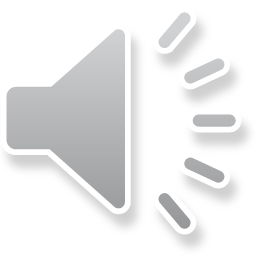 پسران در مقایسه با دختران٬ پر جرأت٬ رک و برون گرا هستند و در انتخاب رنگها  علاقه ای به ضابطه و قاعده ی خاصی از خود نشان نمی دهند آنها خیلی سریع و بی احتیاط نقاشی می کنند٬ هر رنگی را که دوست داشته باشند به کار می گیرند و به طور جدی و مصمم به کار می پردازند و پس از اتمام نقاشی٬ بلافاصله آن را به دیگران نشان می دهند.
شکلهایی که می کشند نیز با دختران تفاوت دارد٬ آنها نسبت به دختران کمتر از تصویر انسانی استفاده می کنند و بیشتر راغب به کشیدن ماشین آلات از جمله هواپیما٬ خودرو٬ قطار ونیز صحنه های جنگ با اصلحه گرم هستند.
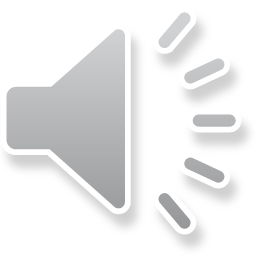 ☻کودکان بین سنین 5 تا 11 سالگی٬ اغلب بچه های هم جنس خود را نقاشی می کنند ولی بین 11 و 12 سالگی٬ دخترها٬ پسرها را به تصویر می کشند.
 کودک 6 ساله آگاهی خود را در مورد تفاوت های جنسیت باگذاشتن مو٬ تفاوت های چهره و نوع لباس٬ در نقاشیهایش نشان می دهد.
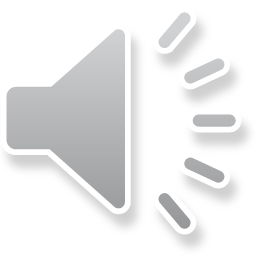 دوره 7 تا 9 سالگی کودک را که آثار نقاشی او بیانگر عواطف و احساسات خاص وی می باشد دوران تصویرسازی یا دوران طلایی نقاشی کودک می دانند
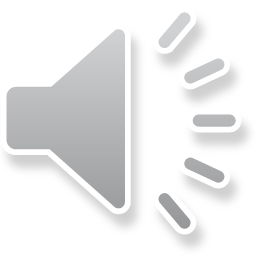